PACE Applications to Case II Waters:
Quantifying the Uncertainty in Inherent Optical
and Water Constituent Properties and the
Impact On Remotely Sensed Ocean Color
Steven Ackleson & Wesley Moses
Naval Research Laboratory, DC.
OBJECTIVES
1) Quantify uncertainty in the measurement of Case II water inherent optical and constituent properties.
2) Characterize the potential impact of in situ parameter uncertainty on PACE Case II product algorithm development and validation for proposed threshold and optional sensor configurations.
The work will consist primarily of an analysis of existing (largely unpublished) in situ observations and airborne and spaceborne hyperspectral data.
TASKS
Assemble, test, and distribute data sets
	In situ IOP and AOP
	Airborne HIS
SeaBASS Format
Characterize uncertainty through analysis of in situ data
	Examinations of known relationships
	Tests of closure
Examine effects of environmental variability
	Correlation scales between sensors
	Impact of sensors on local environment
	Sub-pixel variability
Sub-Group Formed to
address this topic
Investigate uncertainty impact on RS algorithm development
	IOP uncertainty propagation through ocean/atmosphere system
	Contribution by system noise
DATA: In Situ & Hyperspectral Remote Sensing
Location	Date	Optics	Water
LEO-15, NJ	08/2001	IOPs, AWR, HIS
Looe Key, FL	10/2002	IOPs, AWR, HIS
Monterrey Bay, CA	04/2003	IOPs, HIS
Chesapeake Bay	03/2004	IOPs, AWR, HIS
Chesapeake Bay & OBX, NC	08/2004	IOPs, AWR, HIS
Ft. Lauderdale, FL	06/2005	IOPs, AWR, HIS
Long Island Sound	05/2005	IOPs, AWR	SPM, Chl, POC
East Sound, WA	09, 2005	IOPs, AWR, HIS
Houma, LA	02, 2006	IOPs, AWR
Ft. Lauderdale, FL	06, 2007	IOP, AWR, HIS
Mobile Bay, AL	02, 2009	IOP, AWR, HIS
Chesapeake Bay	10, 2009	IOP, AWR, HIS
Los Angeles, CA	04, 2011	IOP, AWR, HIS
Marathon, FL	09, 2012	IOP, HIS
Long/Block Island Sound	2013-14	IOP	SPM, POC, PSD
San Francisco Bay	06, 2014	IOP, AWR	SPM, POC
Chesapeake Bay	08, 2014	IOP, AWR, HIS	SPM, Chl
Patapsco River, MD	12, 2014	IOP, AWR	SPM, Chl, POC
IOP 	=  Inherent Optical Properties (ap+g, ag, cp, bb)
AWR 	=  Above-Water Radiometry
HIS	=  Hyperspectral Imaging Spectrometry
Sub-Pixel Variability
Along-Track IOP observations collected in LIS with an instrumented Acrobat towed platform, May 2005 (M. Twardowsky).
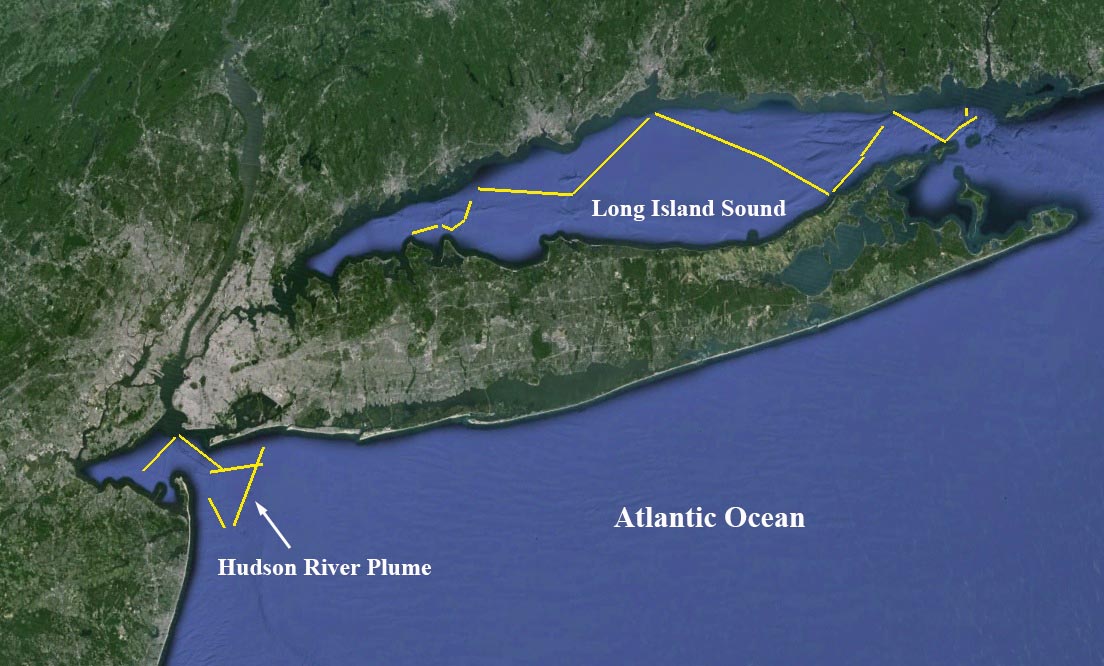 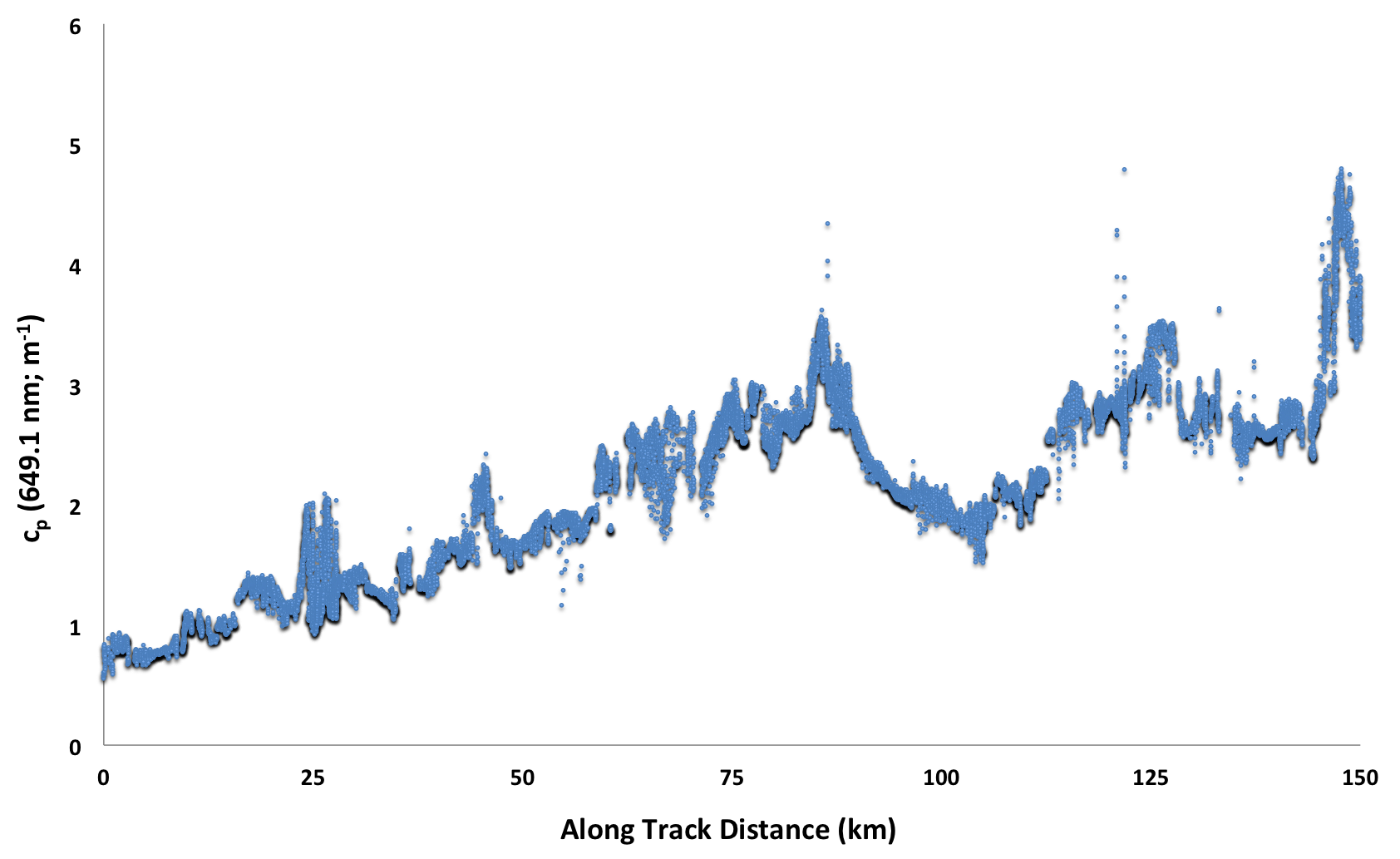 Dx = 6.3 m
Along Track Distance; Dx = 6.3 m)
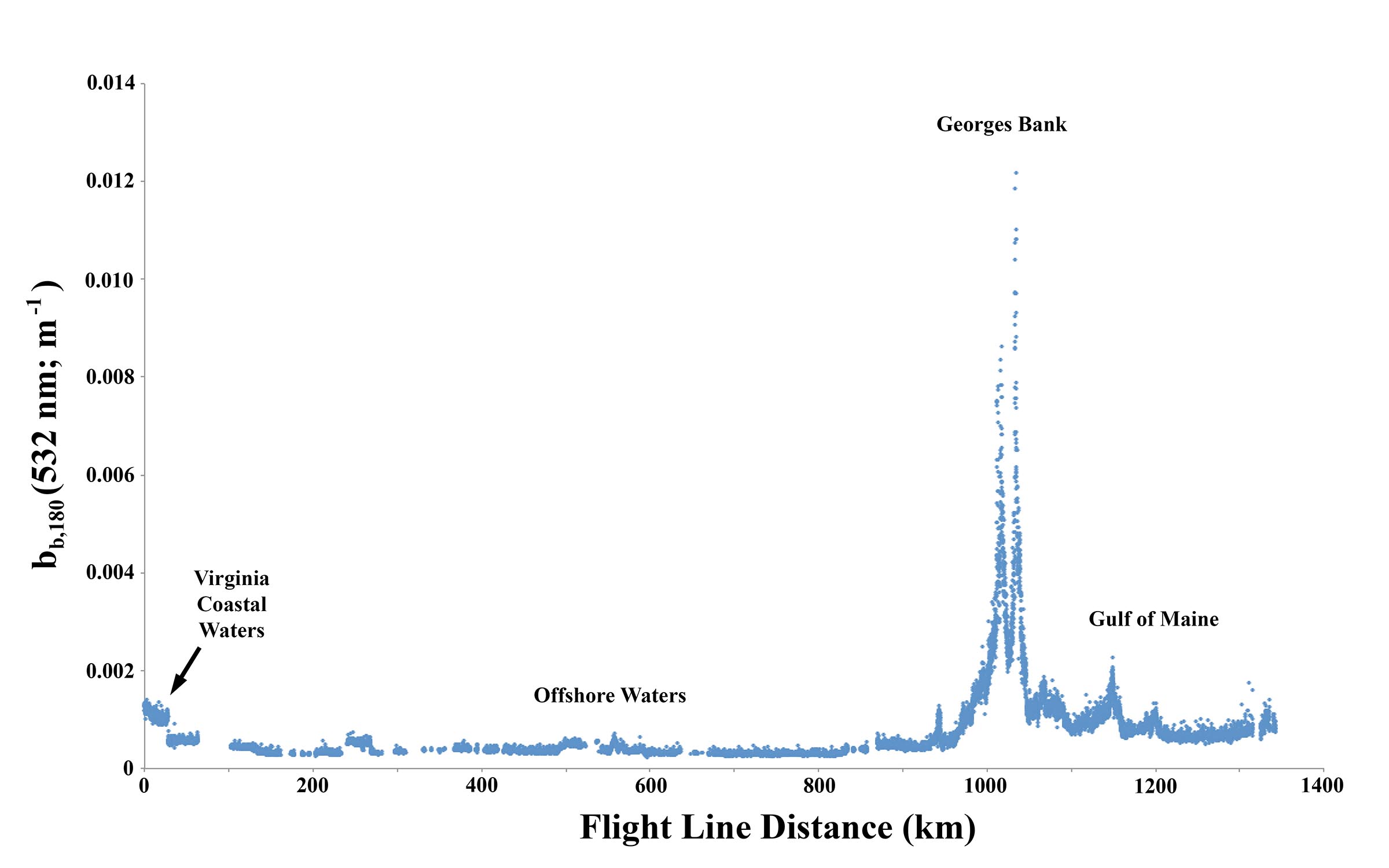 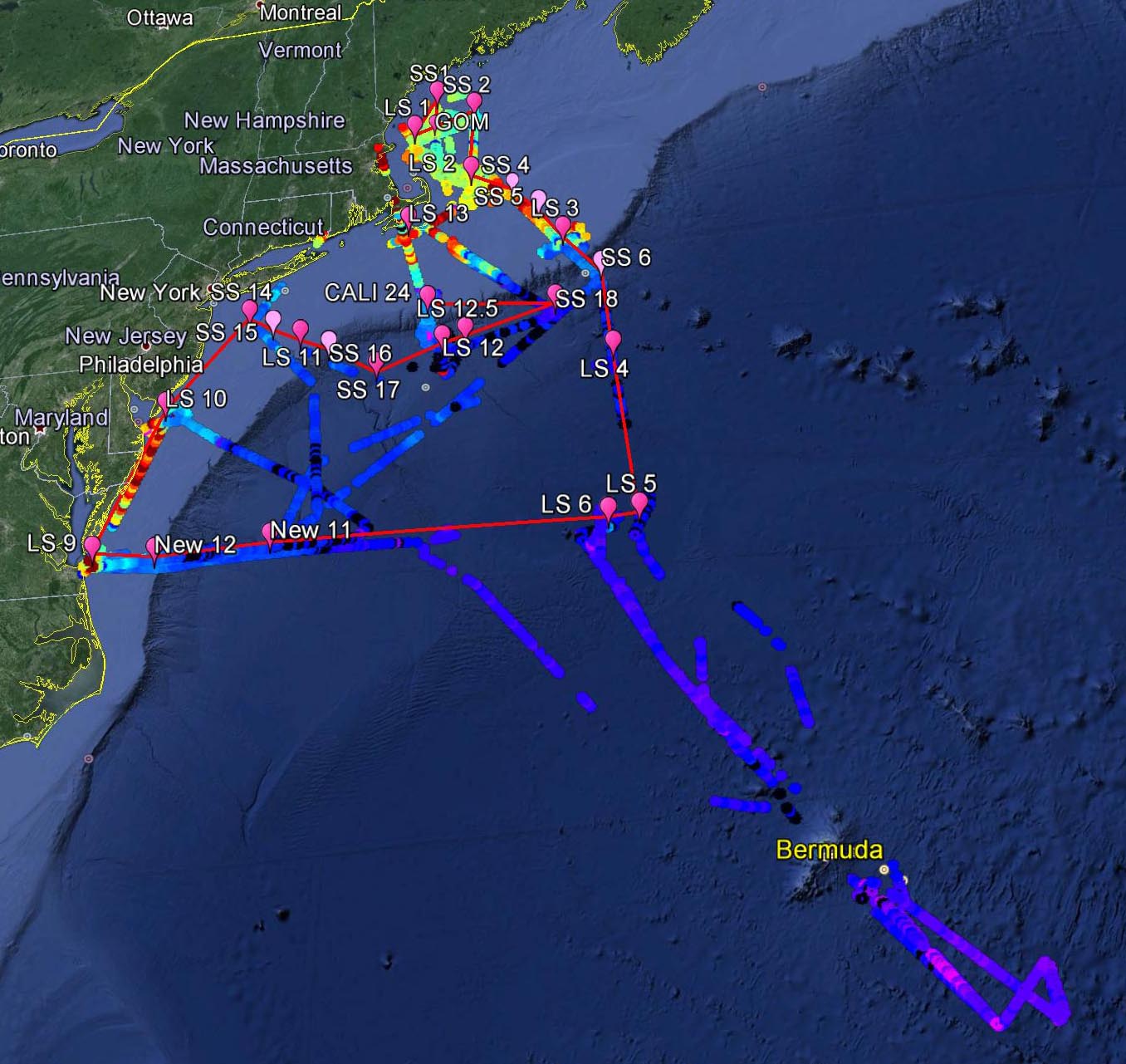 Airborne LIDAR measurements of bb and ksys collected by the NASA Langley High Spectral Resolution LIDAR Project 
(C. Hostetler).
Dx = 50 m
Along Track Distance; Dx = 50 m)
EXPECTED COLLABORATIONS
PRIMARY (Projects that directly address uncertainty associated with IOP measurement)
Collin R. Quantifying Uncertainties in Phytoplankton Absorption Coefficients ...
Emmanuel B. A Global Database of High Horizontal Resolution IOPs ... 
Dariusz S. Quantifying the Spectral Absorption Coefficients ... 
James S. Improving IOP Measurement Uncertainties ...
Xiaodong Z. Understanding Natural Variability of VSFs ...
SUB-GROUP:  Environmental Methodologies
	S. Ackleson (lead), E. Boss, M. Ondrusek, C. Roesler, W. Slade, J. Sullivan
POTENTIAL  (Projects that are impacted by uncertainty associated with IOP measurement)
Susanne C. Derivation of Inherent Optical Properties ...
Robert F. Bayesian Methodology for Atmospheric Correction ... 
ZhongPing L. Development of Datasets and Algorithms ... 
Greg M. Improved Satellite Ocean Color Retrievals of Ocean IOPs ... 
Michael T. Improving Retrieval of IOPs from Ocean Color ...